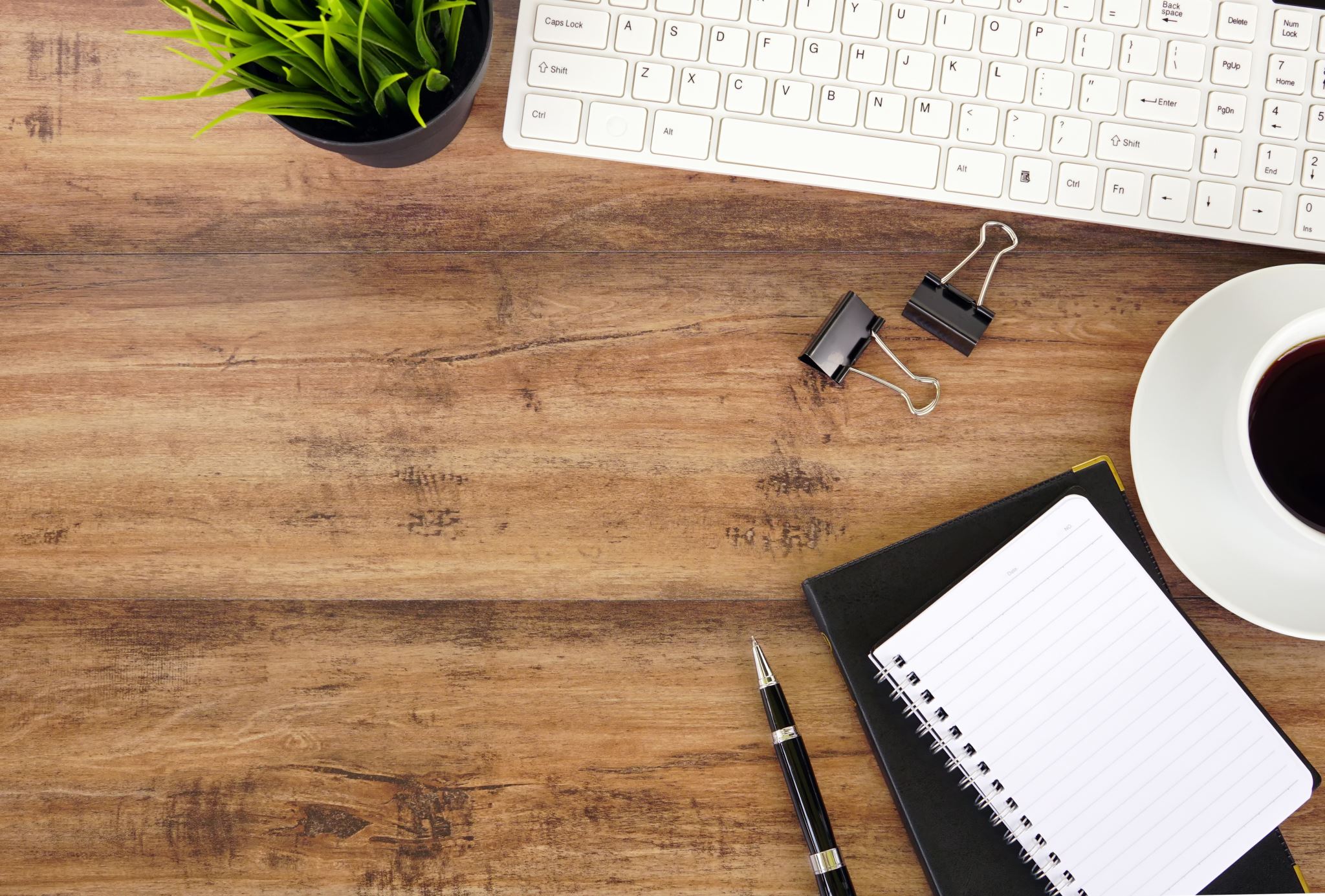 JAK SI VEDU S mou DIPLOMOVOU PRACÍ?
Bumbová Eliška 
2023/2024
Výběr tématu
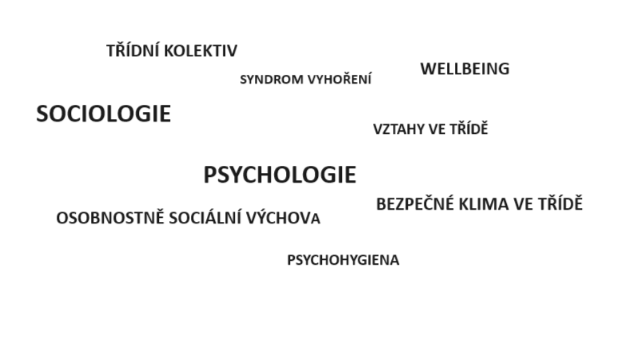 Výběr oblasti

Užší zaměření – Myšlenková mapa
4/15/2024
Sample Footer Text
2
Výběr vedoucího
Jaký vedoucí se tímto tématem zabývá?


Schůzka 
Specifikace tématu 
Rešerše literatury
4/15/2024
Sample Footer Text
3
Změna vedoucího
Obavy, stres, nejistota 


Změna vedoucího – změna tématu?


Schůzka 
Představa – návrhy  
Specifikace


Tip: Pokud ti vědoucí nesedí, je to v pořádku. Vyber si jiného. Budeš s ním spolupracovat dlouhou dobu a důležité, abyste si rozuměli.
4/15/2024
4
Specifikace tématu
Propojení témat 
Literatura pro děti  
Téma – jinakost, odlišnost, šikana
Bezpečné klima ve třídě
Práce s žáky 
Třídní kolektiv
4/15/2024
Sample Footer Text
5
Zápis práce do SIS
Specifikace tématu


Zápis do systému
Klíčová slova 
Vyhledání literatury 
Návrh výzkumu
Téma šikany v dětské literatuře 21. století pohledem učitelů a žáků
4/15/2024
Sample Footer Text
6
Návrh výzkumu – kvalitativní
Hloubkové polostrukturované rozhovory s učiteli
Téma šikany u nich ve třídě 
Práce s tématem šikany – kdy, v jakých hodinách, jakým způsobem  
Akční výzkum ve třídách 
Návrh tří literárních lekcí + odučení 
Zpětná vazba od žáků
4/15/2024
Sample Footer Text
7
Výzkumné otázky – návrh
1. Kdy pracují učitelé na 1. stupni s tématem šikany?
2. Jakým způsobem učitelé na 1. stupni ZŠ téma šikany začleňují?
3. Jaké jsou zkušenosti žáků s tématem šikany v literatuře pro děti?
4. Jakým způsobem na téma šikany v realizovaných lekcí žáci reagovali?
4/15/2024
Sample Footer Text
8
Co bude dál?
Udělat teoretické státnice: květen, září 2024
Začít psát: září 2024
Uskutečnit výzkum: září – prosinec 2024
Odevzdat práci: květen 2025
4/15/2024
Sample Footer Text
9